МДОУ «Детский сад №8» г. Ярославль 
группа 1 корпус 3 (возраст 2-3 года)
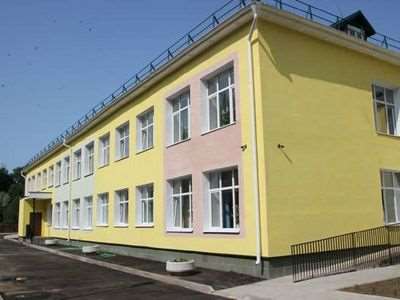 Анализ педагогической деятельности 
за 2019-2020 учебный год

Воспитатели: Новожилова С.А.,
Макарова И.Ю.
Давайте познакомимся!Группа «КНОПОЧКИ»
Списочный состав группы – 25 человек.

Дети нашей группы очень активны, любознательны. Ребята любят играть в настольные и подвижные игры.
Воспитатели:
Новожилова
Светлана Аркадьевна
Макарова
Ираида Юрьевна
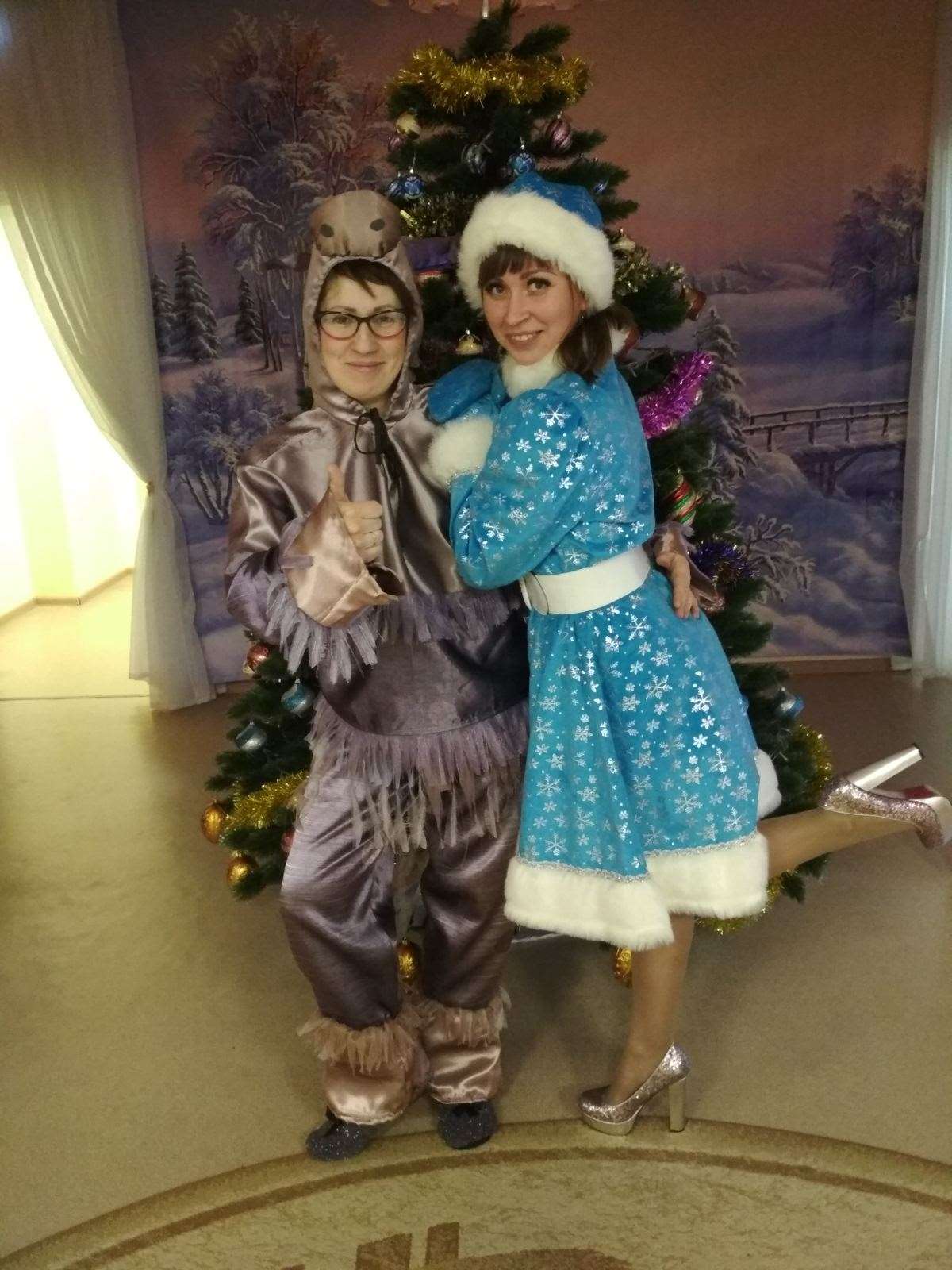 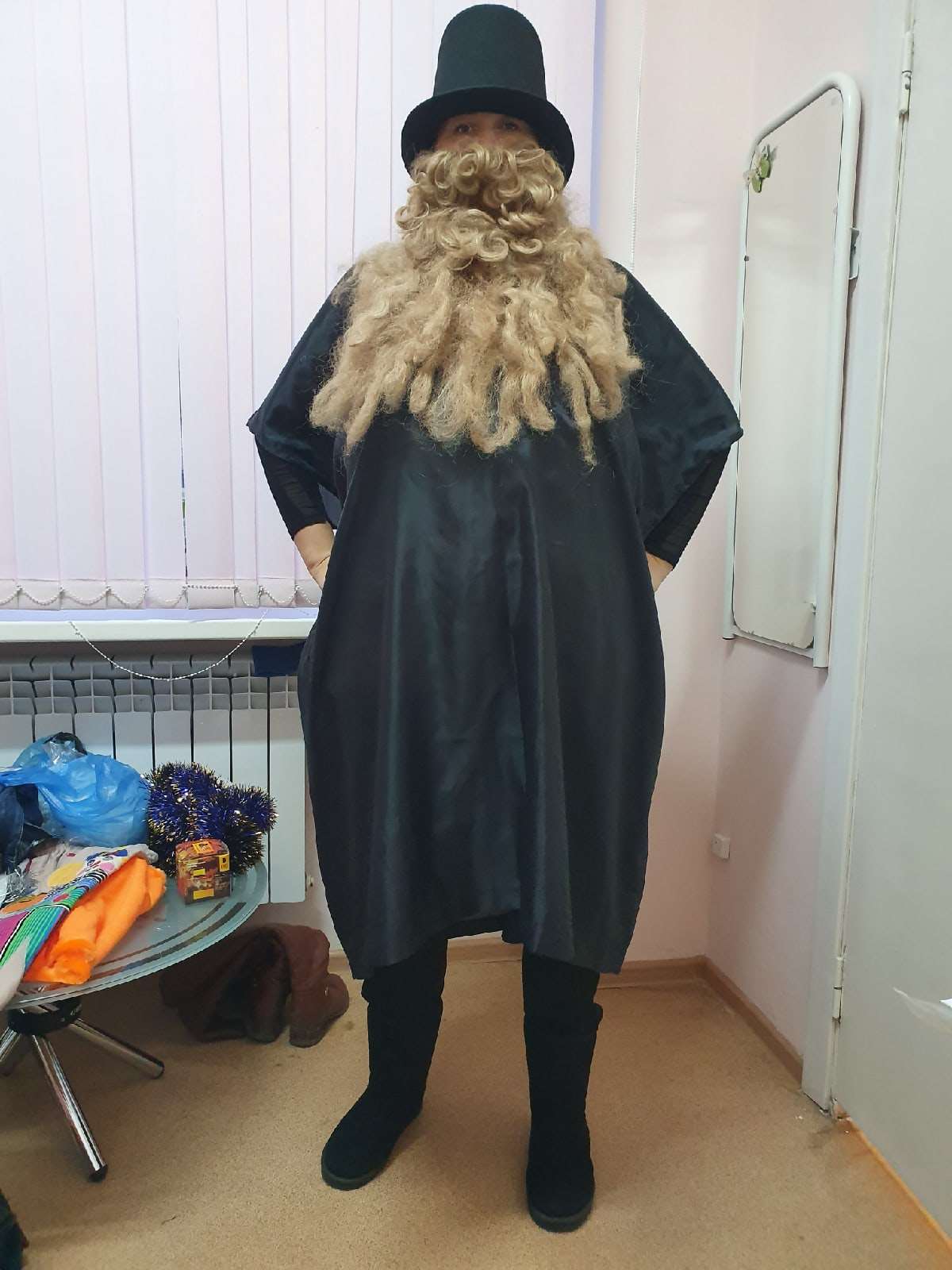 График посещаемости детейс сентября 2019 г. по март 2020 г.
Результаты работы по направлениям деятельности
Для успешной реализации проводилось следующее:
Уделялось большое внимание при подготовке к НОД;
 Организовывались и проводились конкурсы для семей воспитанников;
 В течение года строго соблюдался режим дня и санитарно – гигиенические требования;
 -       Планировалась продуктивная деятельность с включением нетрадиционных техник.
-        Активно велась работа по развитию речи, словарного запаса.
В начале и в конце года нами была проведена диагностика
В течение учебного года нами активно обновлялась развивающая предметно-пространственная среда
- изготовление дидактических игра («Разрезные картинки», «Подбери по форме», «Подбери по цвету» и др.);
 - обновлены и дополнены демонстрационные материалы по различным лексическим  темам;
 - дополнительно оснащены уголки сюжетно-ролевых игр
На протяжении учебного года мы активно вели работу с родителями
- Родители воспитанников охотно принимали участие в мероприятиях, конкурсах и т.д.
- Регулярно для родителей проводились консультации по различным темам, а также по запросам родителей.
 - Родителями нашей группы оказывалась помощь в уборке инвентаря на участке, расчистке снега зимой.
Мы принимали активное участие в жизни нашего МДОУ в течение всего года:
 - роли на утренниках;
 - участие в работе педагогических советов;
 - мастер классы и различные КПК;
 - совместно с детьми принимали участие в конкурсах кормушек для птиц, конкурсе осенних поделок, конкурсе елочной игрушки.
Нами был реализован проект «ИГРУШКИ»
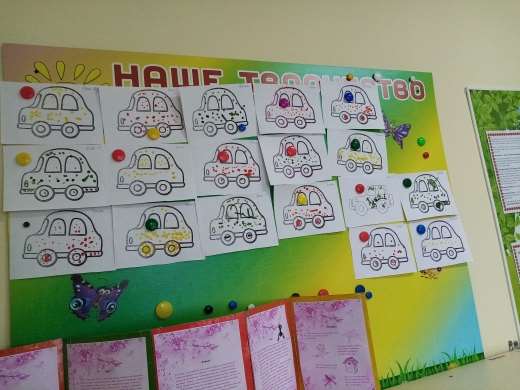 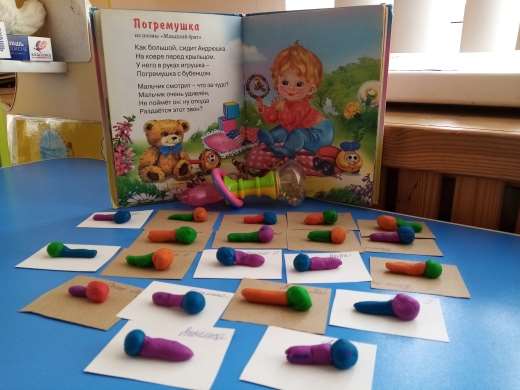 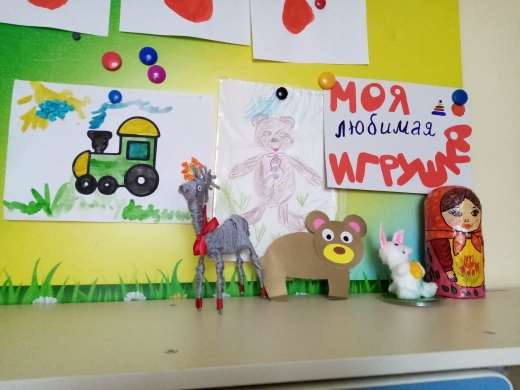 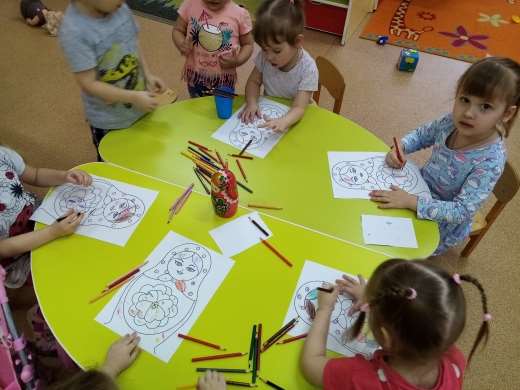 Жизнь в нашей группе очень интересная!
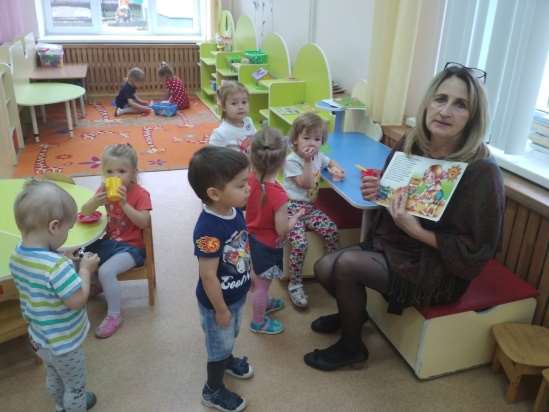 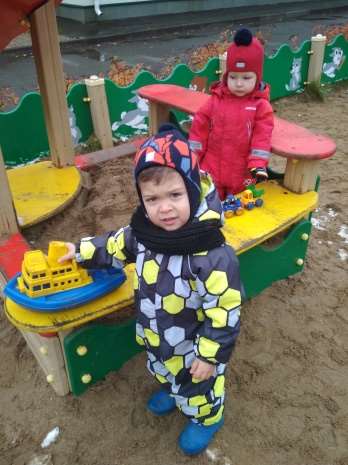 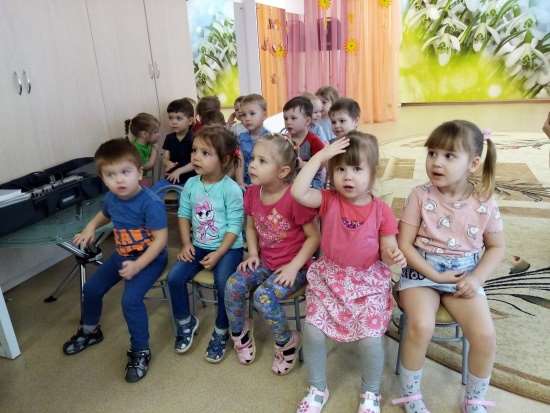 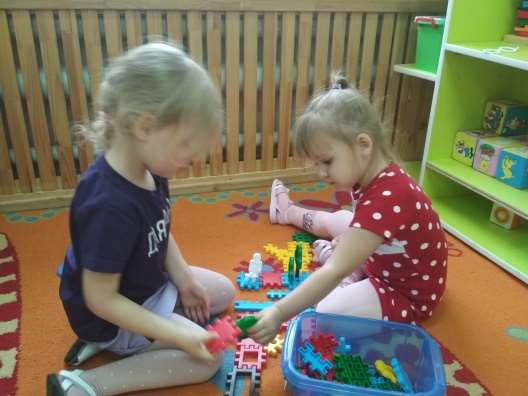 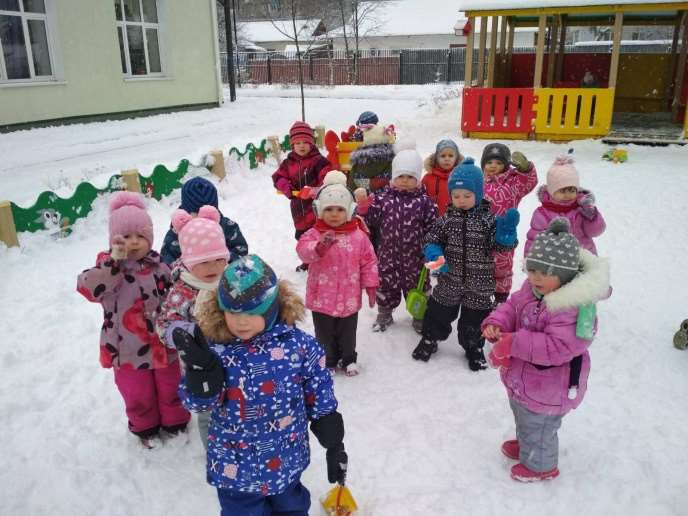 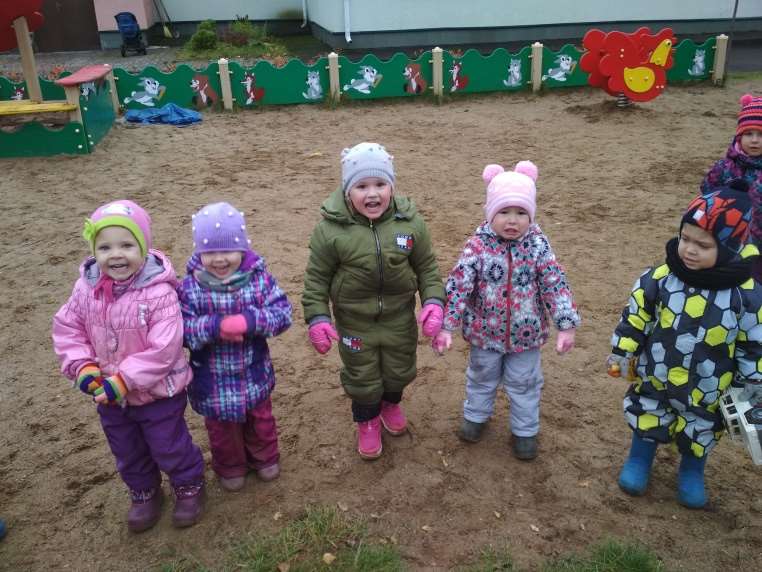 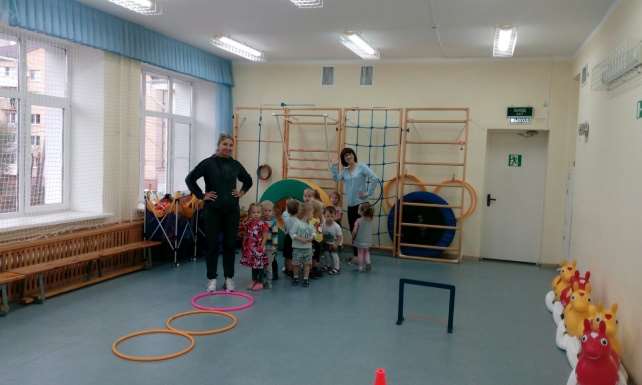 СПАСИБО
ЗА 
ВНИМАНИЕ!!!